Проект
Семеновой Дианы , ученицы
3 класса «а»
МБОУСОШ № 3 
на тему:
«Разнообразие природы родного
края».
ПРИРОДА-это всё , что нас окружает и не сделано руками человека.Живая природа.
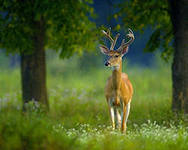 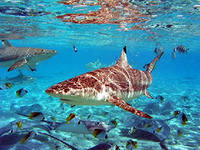 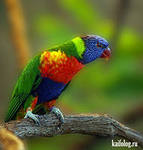 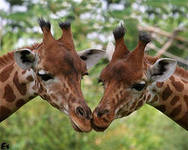 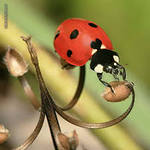 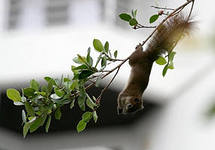 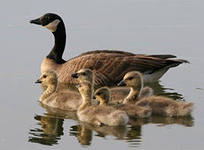 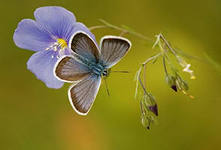 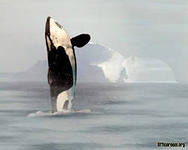 Неживая природа .
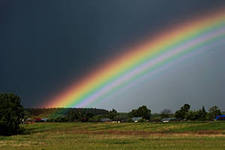 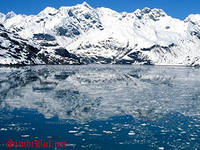 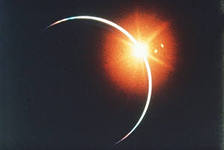 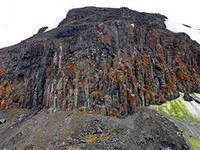 Царство бактерий.
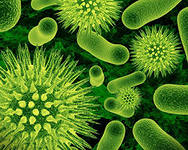 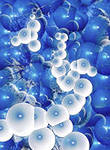 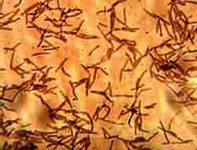 Царство грибов.
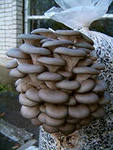 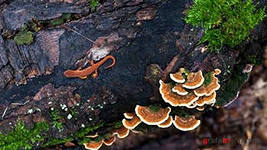 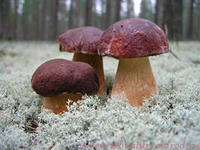 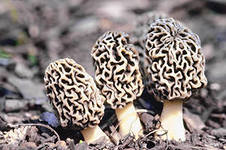 Царство животных.
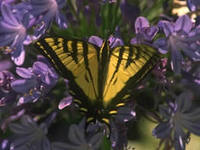 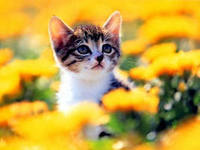 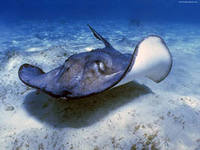 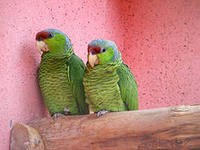 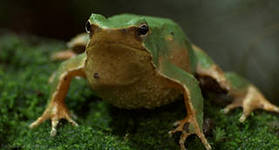 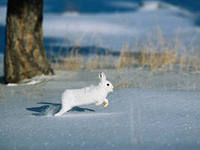 Царство растений.
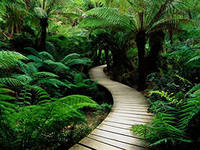 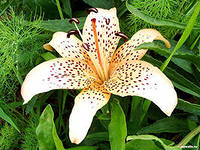 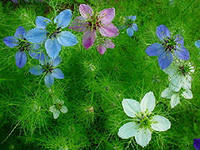 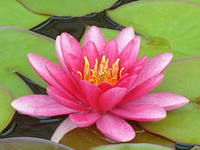 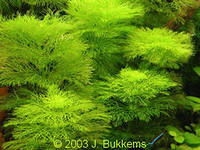 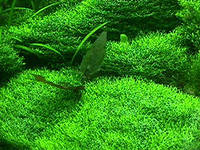 В природе все взаимосвязано.
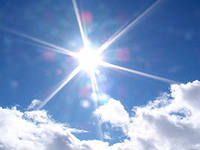 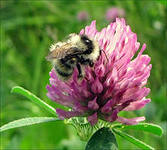 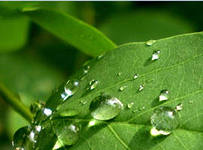 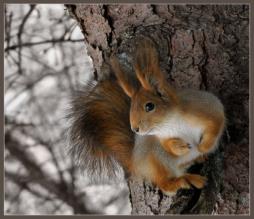 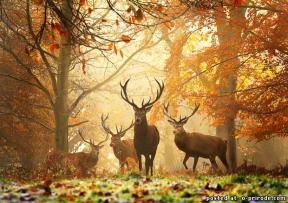 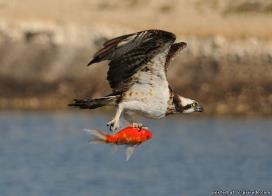 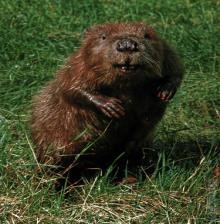 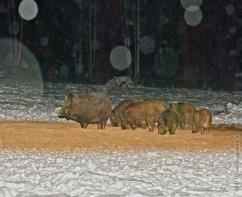 Природа нашего края очень разнообразна , богата и красива !!!
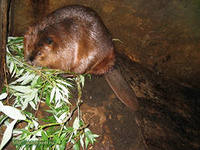 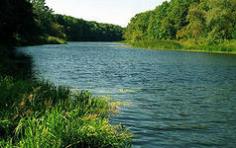 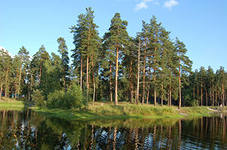 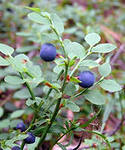 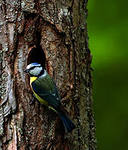 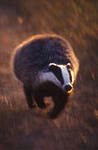 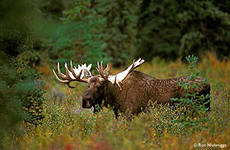 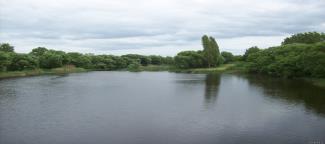 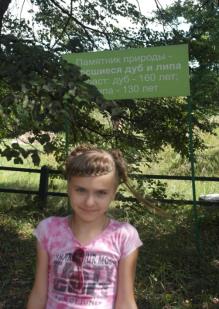 Усманский бор
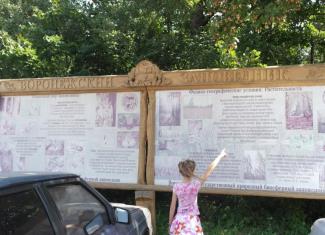 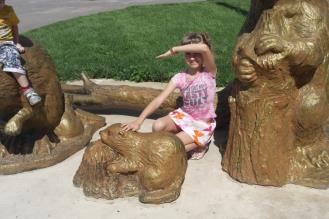 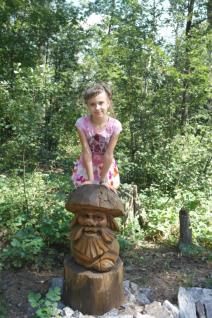 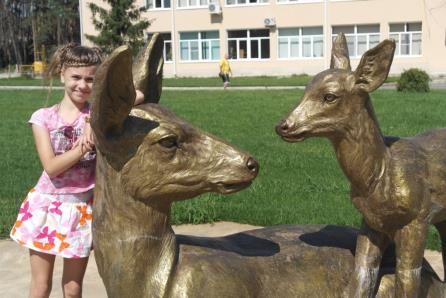 Питомник  исчезающего вида животных - речного бобра.
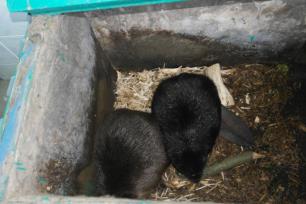 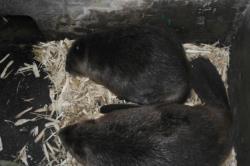 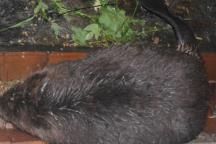 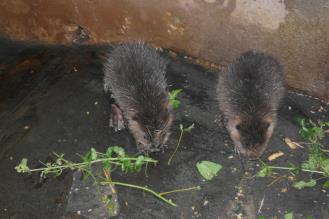 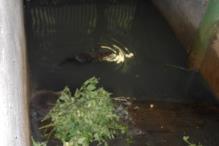 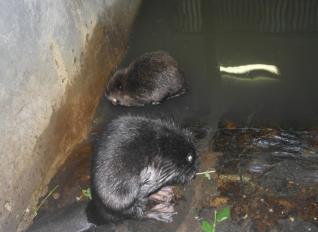 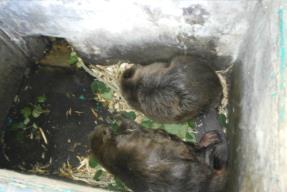 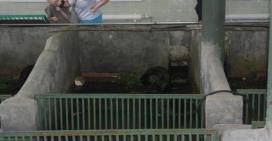 Животные заповедника.
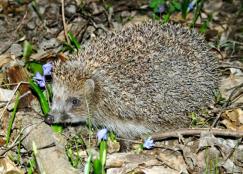 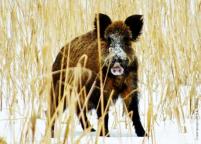 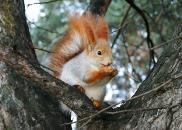 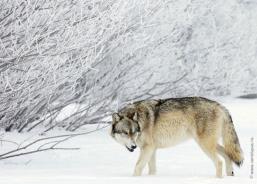 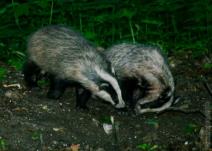 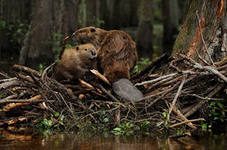 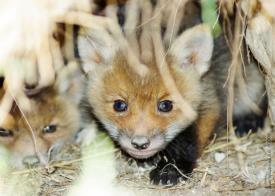 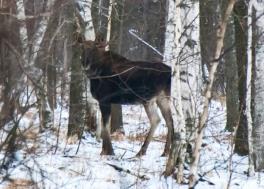 Лисица обыкновенная.
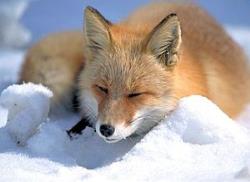 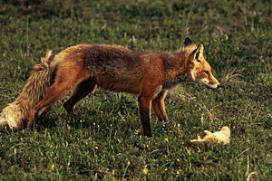 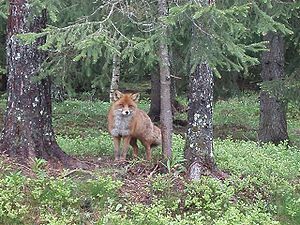 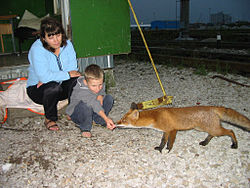 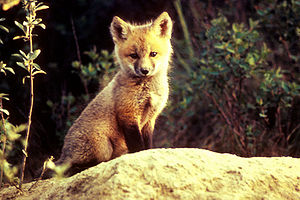 Птицы заповедника.
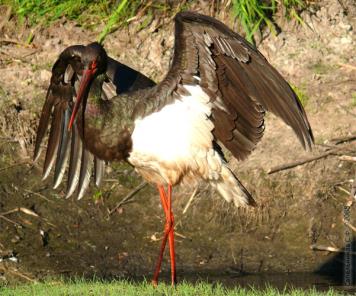 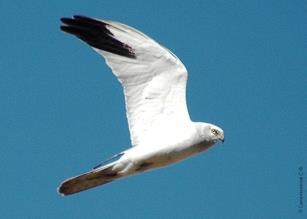 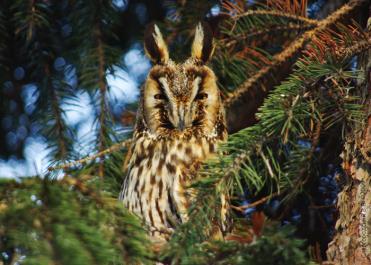 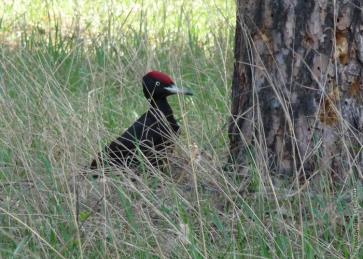 Филин занесён в Красную книгу.
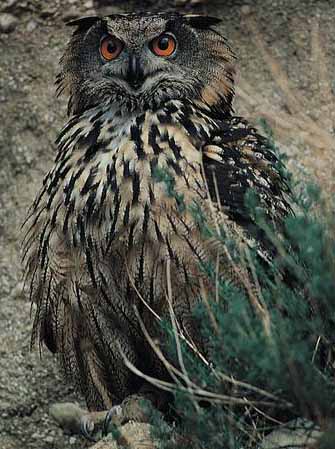 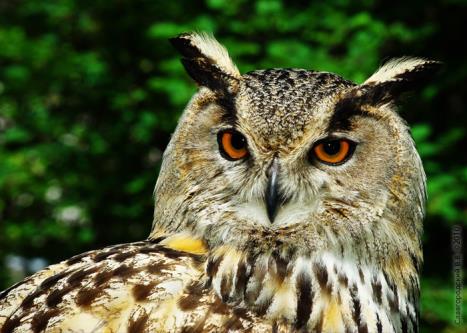 Растительность заповедника.
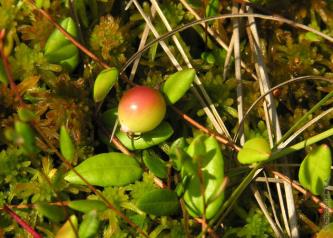 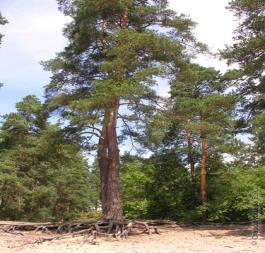 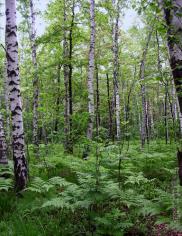 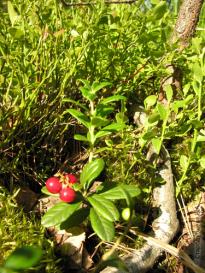 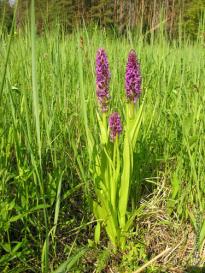 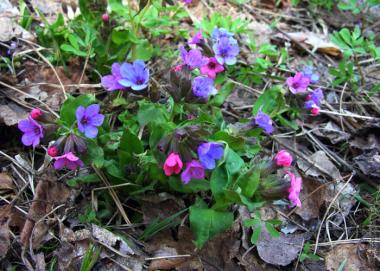 Рябчик русский
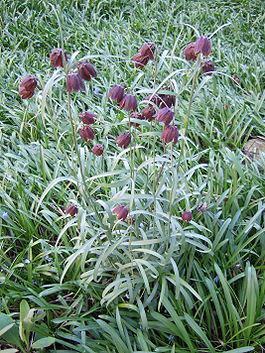 Ятрышник шлемоносный .
Самая интересная находка 2011 г..Отсутствовал более 100 лет и вид считался исчезнувшим.
Обязательно посетите Усманский бор!!!
Вы узнаете очень много тайного и интересного!!!
                Спасибо
              за 
                     внимание!!!
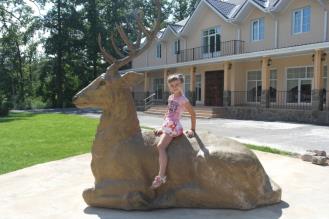